Comp 401Concluding Remarks
Instructor: Prasun Dewan
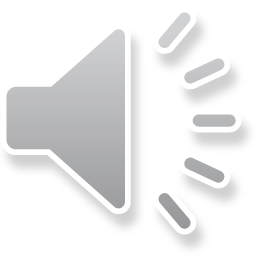 Course  Future
Project
Advanced Courses
Topics
LAship
Praxes
Internships
Diaries
Research
Quizzes
Building an app
Exam(s)
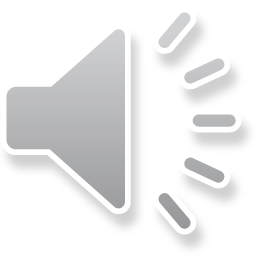 Topics
Advanced Algorithms
Design Patterns
Advanced Java Features
Complex Data Structures
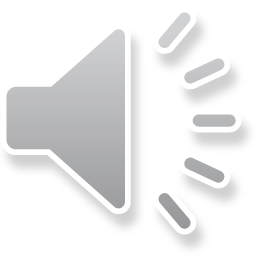 Quick Review of Design Patterns
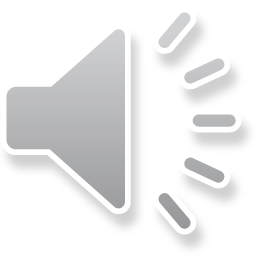 Future Optional Courses
Human Computer Interaction
Software Engineering (Design Patterns)
Operating Systems
Compilers/PL/Internet Protocols
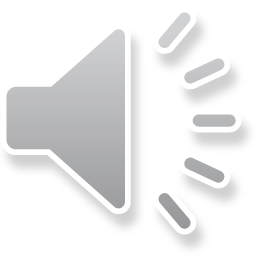 Large-Scale Object-Oriented Programming!
Large in terms of number of number of classes/types
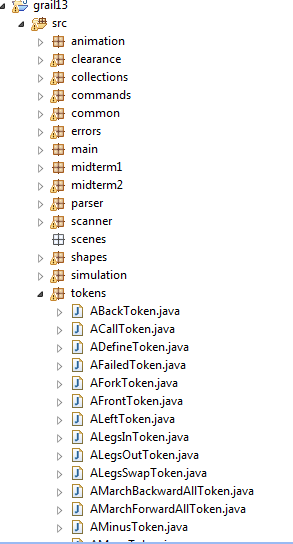 Defined by you (Programmer-defined)
Count them!
Army of “paint listeners”
Largest (in terms of components) you may write at UNC or elsewhere
Refactoring
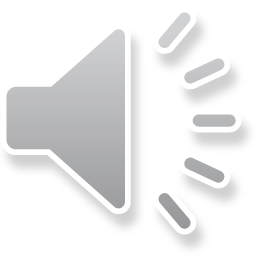 Programming Process and Tools
Class path and libraries (Eclipse)
Following Requirements
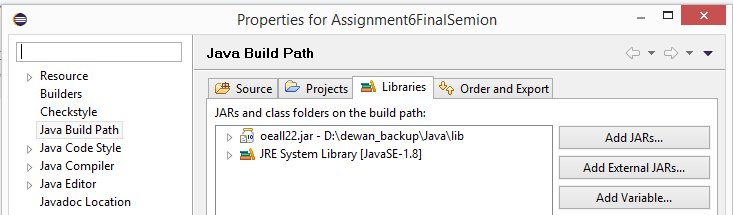 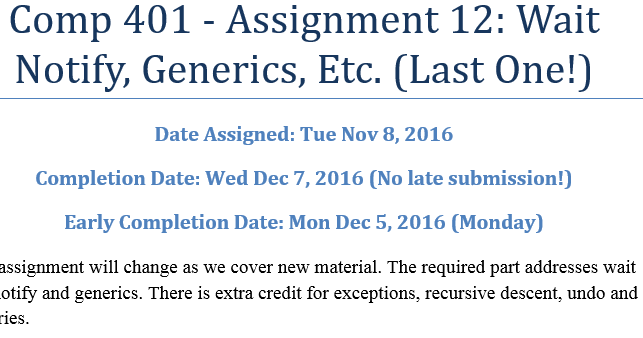 Using a Test Suite (JUnit)
Debugging (Eclipse)
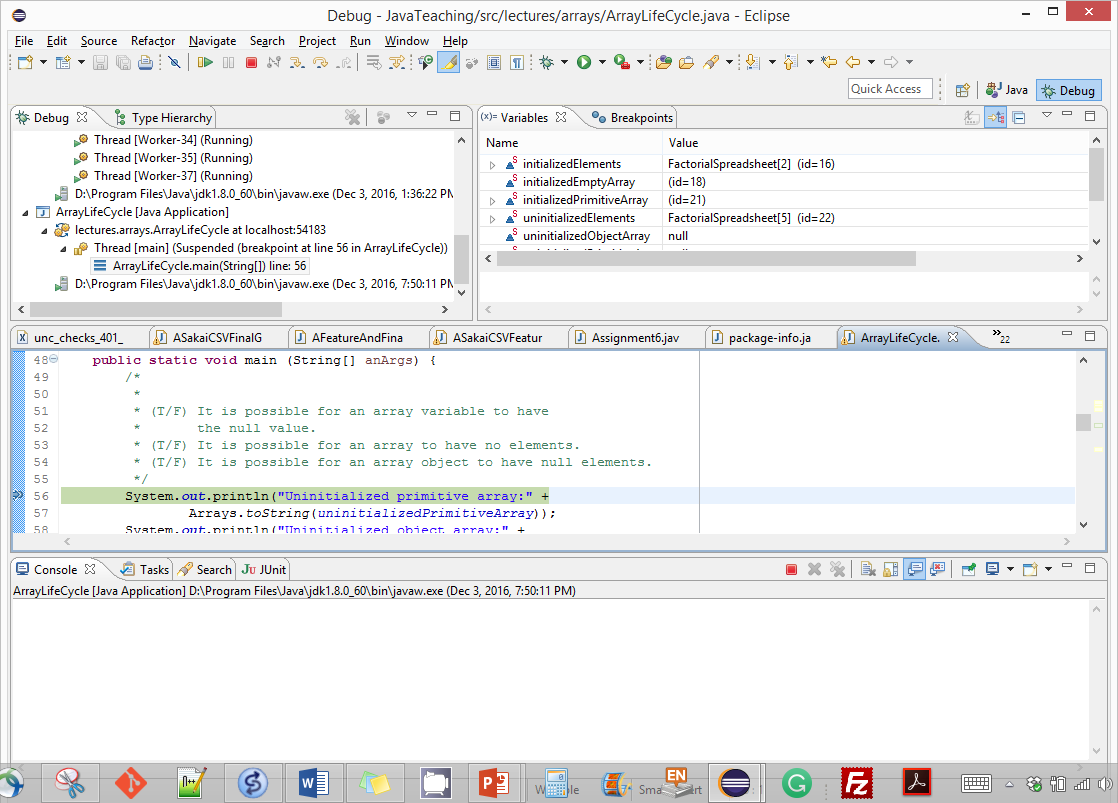 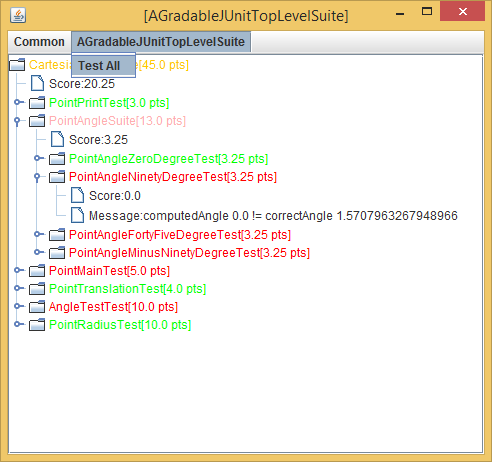 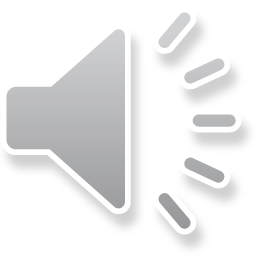 Style Checks (Check Style)  Security
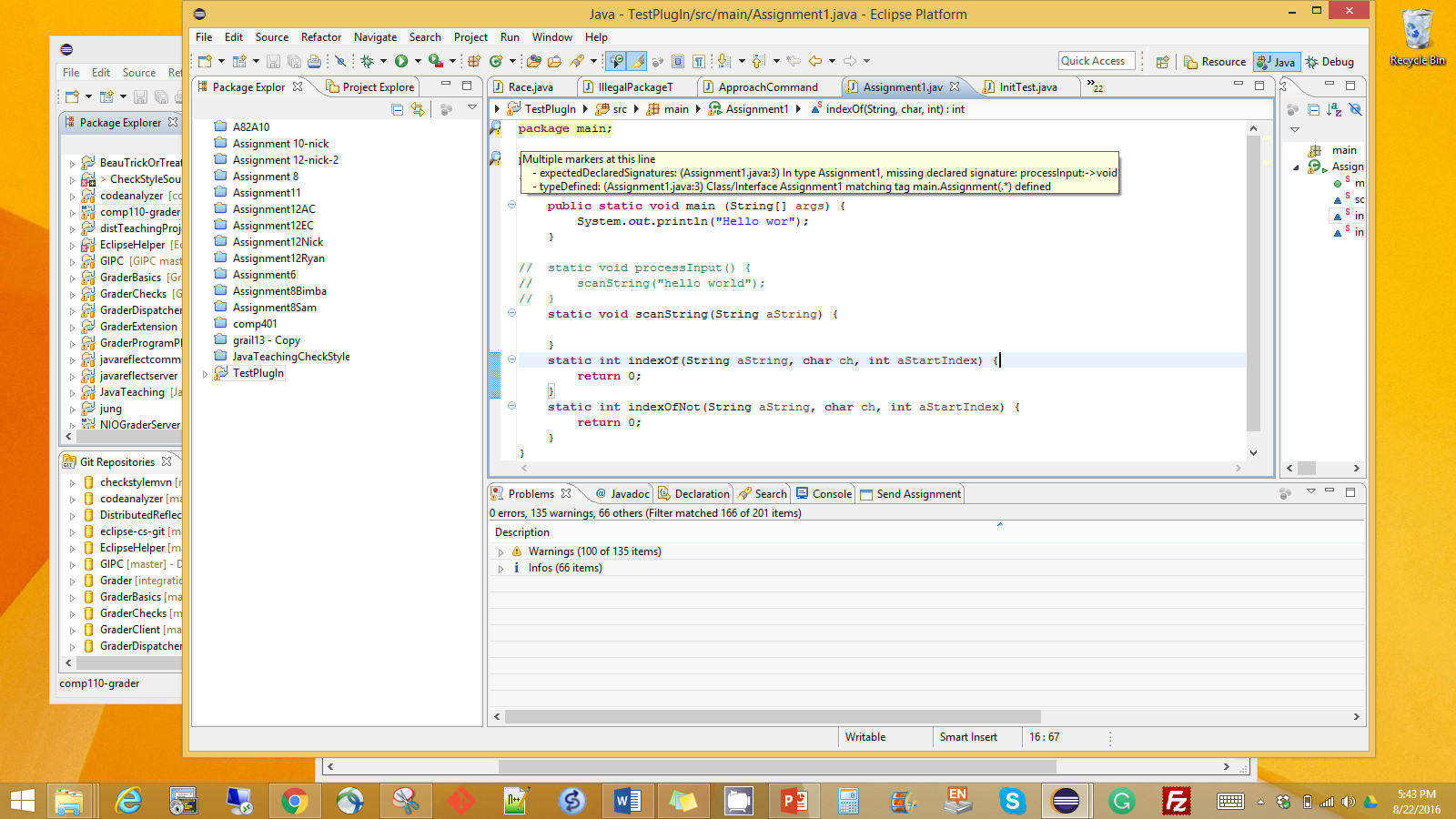 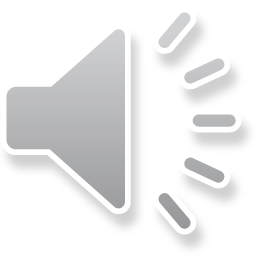 Praxis: Active Learning, Maintenance, Version Control
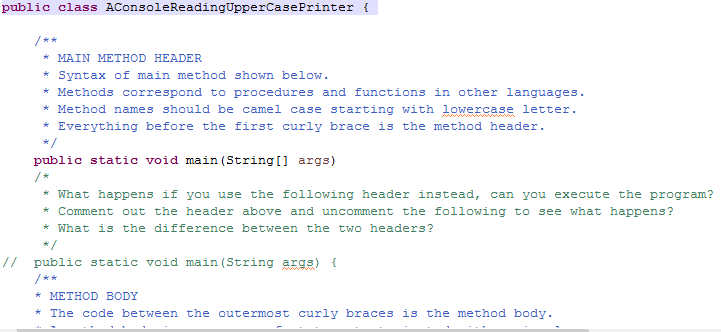 Sharing code and version control (GIT)
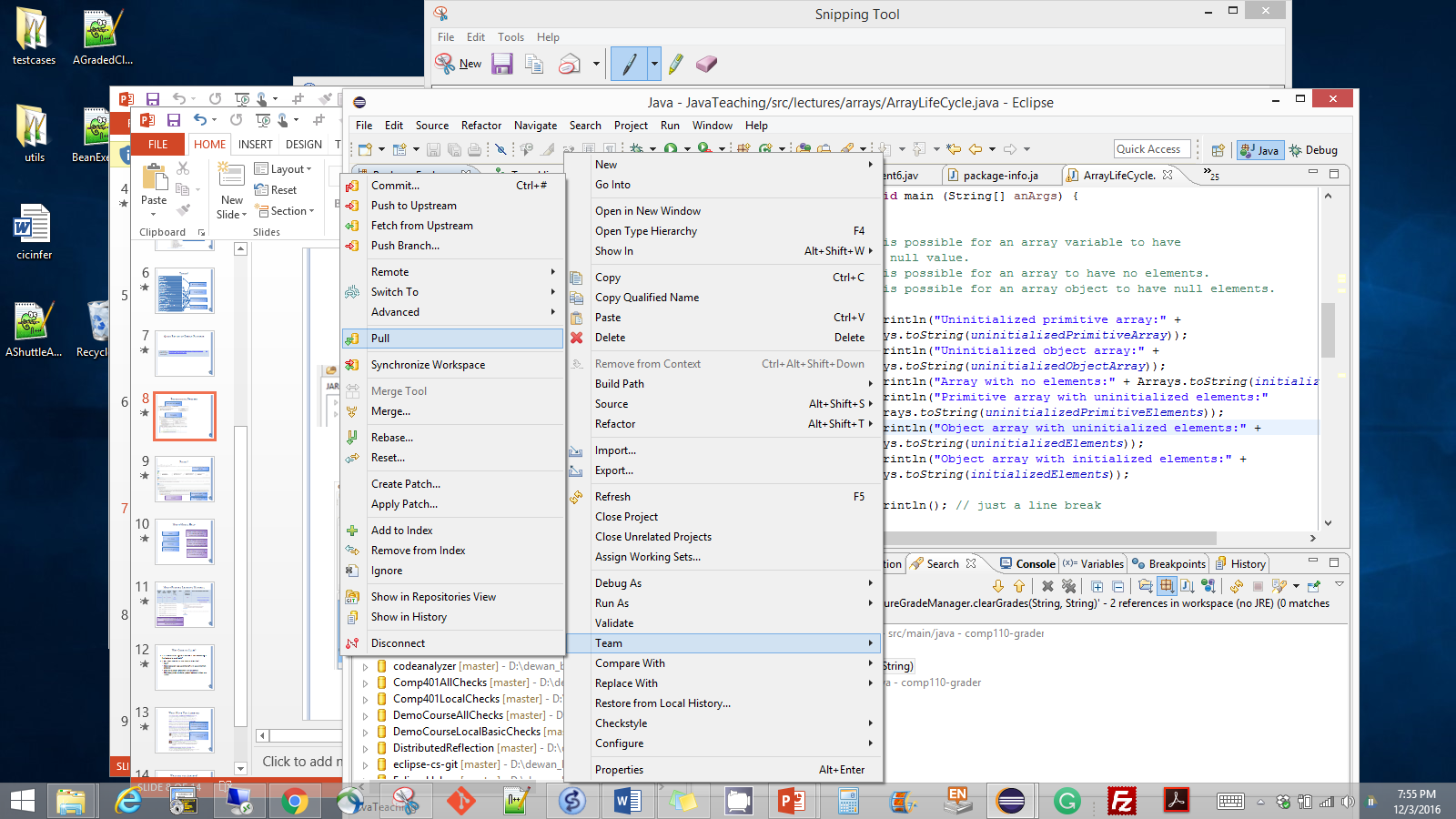 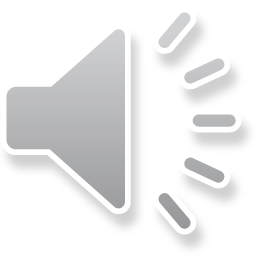 Interpreter of Programming Language
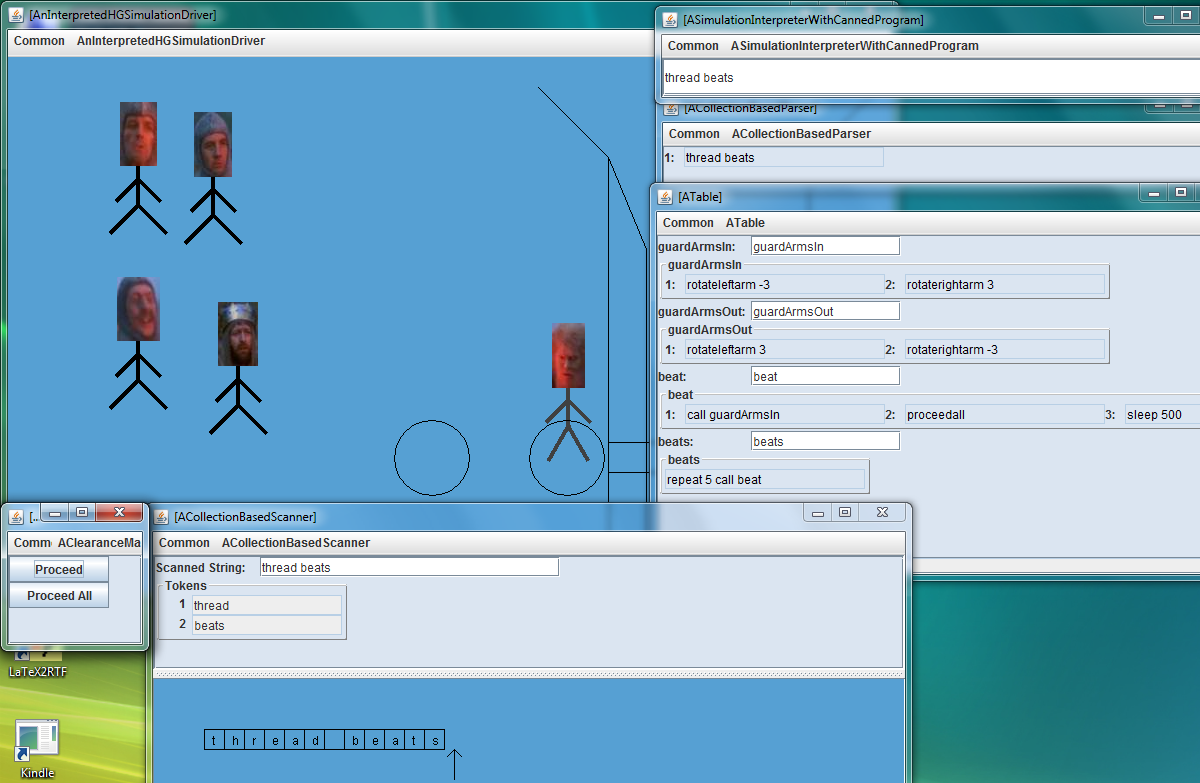 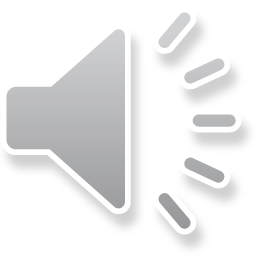 Use Methods
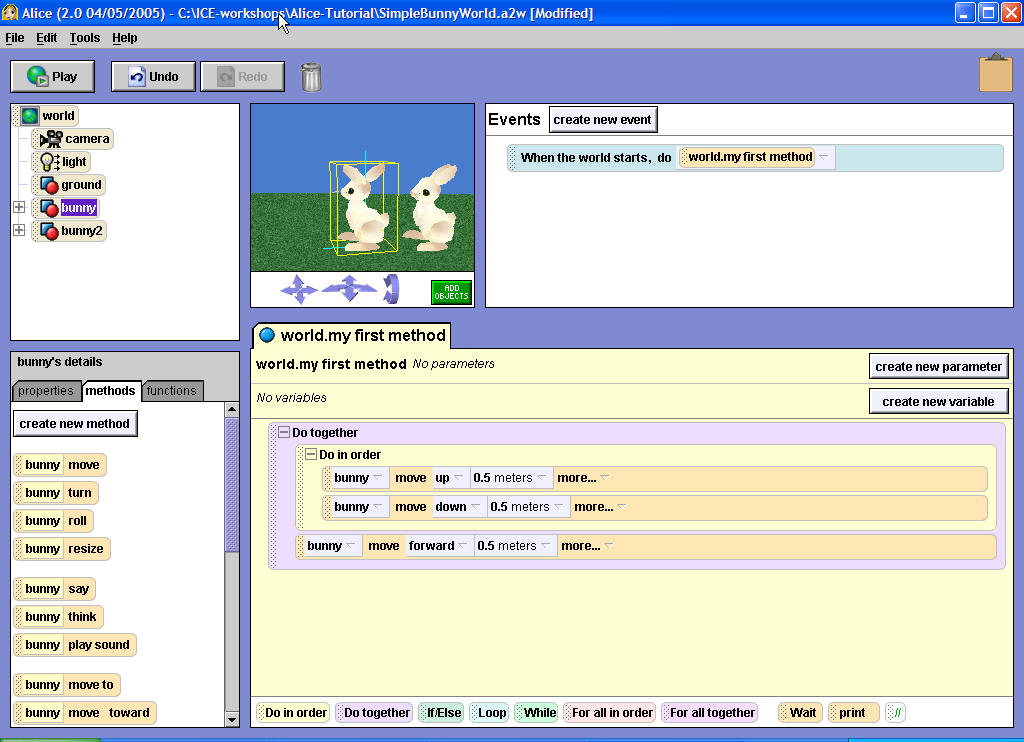 Drag method names from the details window Methods area 
to world.my first method
Can Group Methods
Do in order
One after the other
Or Do together
At the same time
You built an Alice-like visual programming environment that can be used  by others to program
Beginning programmers learn how to use Alice
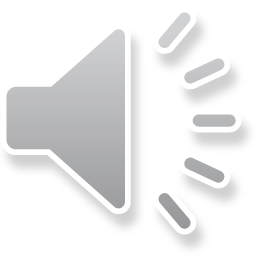 Barbara Ericson ericson@cc.gatech.edu
Georgia Institute of Technology
Building an app
Handling of User and Internal Errors
Concurrency
Flexible, Multiple User Interface
Scanning
Parsing
Geometry Processing
Use of Window Systems and Toolkits
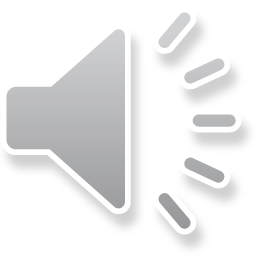 Logical Data Structure Visualizer, Style-based Tool, Training Wheels (ObjectEditor)
public Line getXAxis() {return xAxis;}
  public Line getYAxis() {return yAxis;}    
  public StringShape getXLabel() {return xLabel;}
  public StringShape getYLabel() {return yLabel;} 
  public int getAxesLength() {return axesLength;}
  public void setAxesLength(int anAxesLength) {
    axesLength = anAxesLength;
    xAxis.setWidth(axesLength);
    yAxis.setHeight(axesLength);
    xAxis.setX(toXAxisX());
    xAxis.setY(toXAxisY());
    yAxis.setX(toYAxisX());
    …
   }
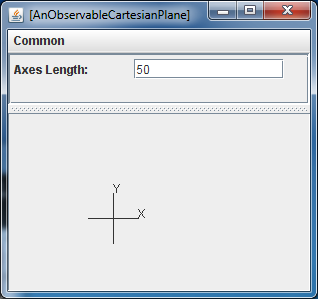 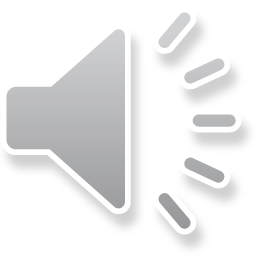 Diaries and Q/A
Written and oral skills
Abstraction
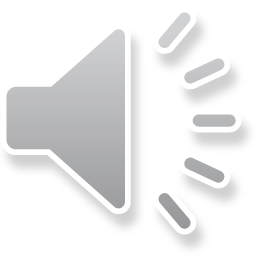 Quizzes and Exams
Make you (and me) think about and identify what you have programmed
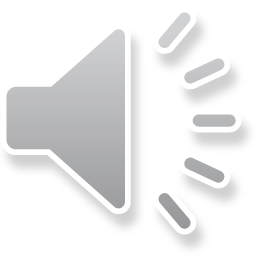 Modularity
Class Decomposition into Methods: Recursive descent programming
Program Decomposition into Classes: Design Patterns
Process Decomposition into Threads: wait, notify, synchronized methods, command objectys
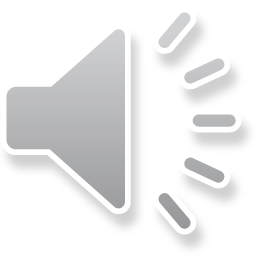 What did you not Learn
Distributed Systems
Efficient and Complex Data Structures and Algorithms (Implemented by Java)
How a computer system works on regular and mobile computing (Architecture, OS, Compilers)
Proving things about what your program can (not) do
Team Programming
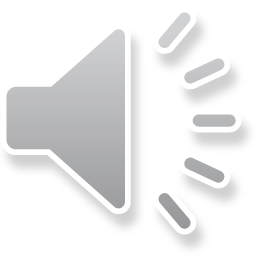